Pavol Demitra
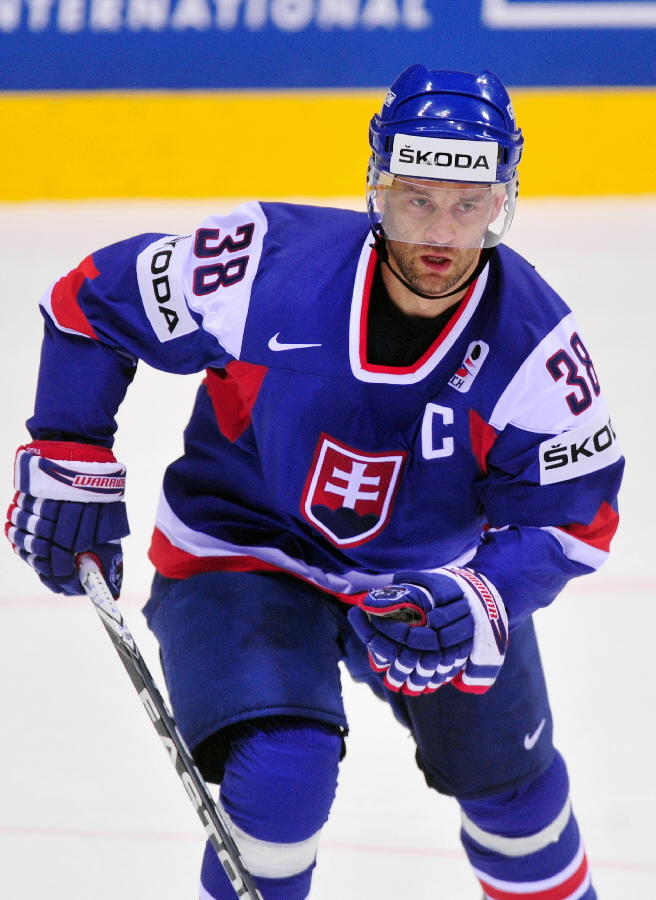 29. November 1974, Dubnica nad Váhom,
Československo
narodil  sa do obyčajnej rodiny
 má dve sestry – mladšia Monika, staršia Adriana
 v 3 rokoch začal s futbalom
 v 5 rokoch sa rozhodol, že bude hokejista
 mal iba základné vzdelanie
 jeho celoživotným vzorom bol jeho otec, Pavol
 od mala oceňovaný a vyznamenávaný športovec
 bol charakteristický svojou túžbou vyhrávať, láskou k rodine a priateľom
Hráčská a životní kariéra
Spartak ZŤS Dubnica nad Váhom
 vrcholový hokej začal hrávať v Dukle Trenčín – 1992/93
 draft do NHL v roku 1993 v 9. kole z 227. miesta
 za Ottawu Senators odohral necelých 50 zápasov za 3 sezóny– 1993/96
 kvôli zraneniu bol presunutý na farmu Prince Edward Island Senators – cez 140 zápasov
 Grand Rapids Griffins – 1996/97
presun do St. Louis Blue – 1997/2004 
 stal sa jednou z opôr v novom klube, vytvoril tu produktívny útok s Michalom Handzušom a Ľubošom Bartečkom na krídlach, ktorý bol prezývaný Slovak line 
 v roku 2002 svadba so ženou Máriou
 v roku 2003 narodenie  1. syna Lucasa
 v sezóne 2004/05 kedy bol v NHL Lockout, hral za Duklu Trenčín, hrál za, Duklu Trenčín
 v roku 2005 narodenie dvojčiat - Zorka a Tobias (zomrel 3 dny po pôrode)
Los Angeles Kings – 2005/06 = spoločene s Ľubomírem Višňovským
 Minessota Wild – 2006/08 = hral spoločene s Mariánom Gáboríkom
 Vancouver Canucks – 2008/10
 po sezóne 2010 ukončil zámorské angažmán a presunul sa do Európy
 KHL – Lokomotiv Jaroslavl (Rusko) – 2010/11

 All – Star games si zahrál 3x
Reprezentácia
 reprezentoval Slovensko na majstrovstvách sveta v rokoch 1996/2003 (bronz), 2004, 2005, 2007 a 2011. I na ZOH 2002, 2006, 2010 a Svetovom pohári 1996 a 2004
 odohral 77 reprezentačných zápasov a dal v nich 27 gólov
 Nosil dres s číslom 38. 
 Dňa 9. mája 2011 ukončil po Majstrovstvách sveta 2011, ktoré sa konali v Bratislave a Košiciach, svoju reprezentačnú kariéru v drese Slovenska
Ocenění
 1999/2000 NHL Lady Byng Memoril Trophy 
 2001/2002 NHL Najviac strelených vítazných gólov (10 bránok)
 2003  najlepší hokejista Slovenska v ankete Zlatý puk
 2004/2005 Slovnaft extraligy Najlepší hráč (28 bránok), (54 asistencií) = (82 bodov)
 2010 ZOH Najlepší nahrávač (7 asistencií) a Najužitočnejší hráč (10 bodov)
 2011 MS Top 3 nejlepších hráčov v Slovenskej reprezentácií
 2012 Sieň slávy Slovenského hokeja
Pocty
 po Pavlovi Demitrovi pravdepodobne pomenujú námestie pri Zimnom štadióne Ondreja Nepelu v Bratislave a bol pojmenovaný Zimný štadión v Trenčíne]
 základná športová škola v Dubnici nad Váhom nesie meno Škola Pavla Demitru

 na jeho počesť bola vydána kniha Demitra: 38, a natočený film 38
zomrel 7. septembra 2011 spolu s celým hokejovým týmom Lokomotiv Jaroslavl pri leteckej havárii neďaleko mesta Jaroslavl. Na palube s ním mimo iných boli aj traja český hokejový reprezentanti: Karel Rachůnek, Jan Marek a Josef Vašíček, ktorí rovnako zahynuli
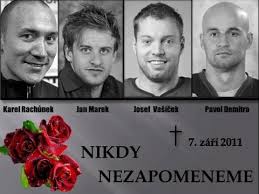 https://www.youtube.com/watch?v=vZ4HE3tLzxk
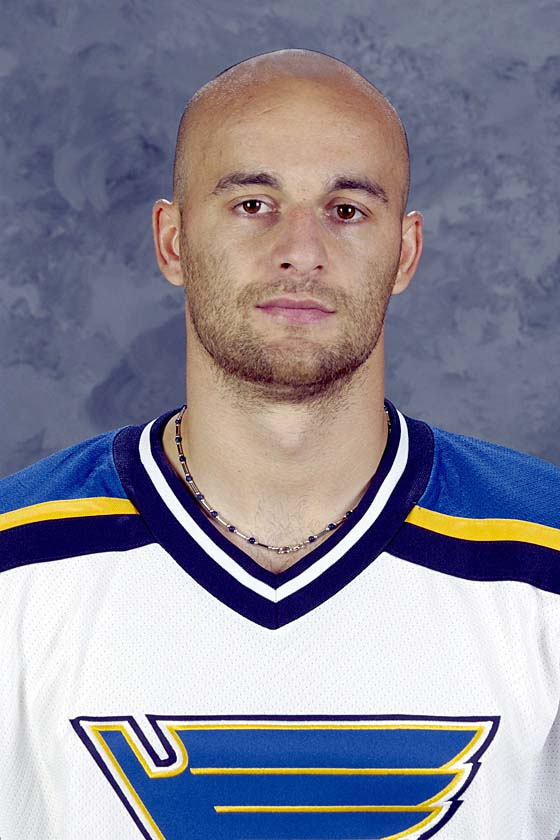 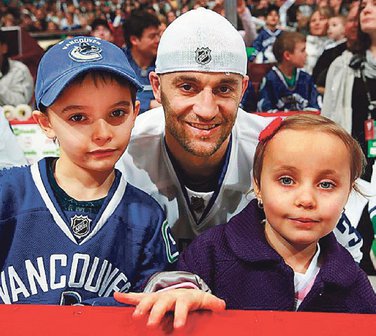